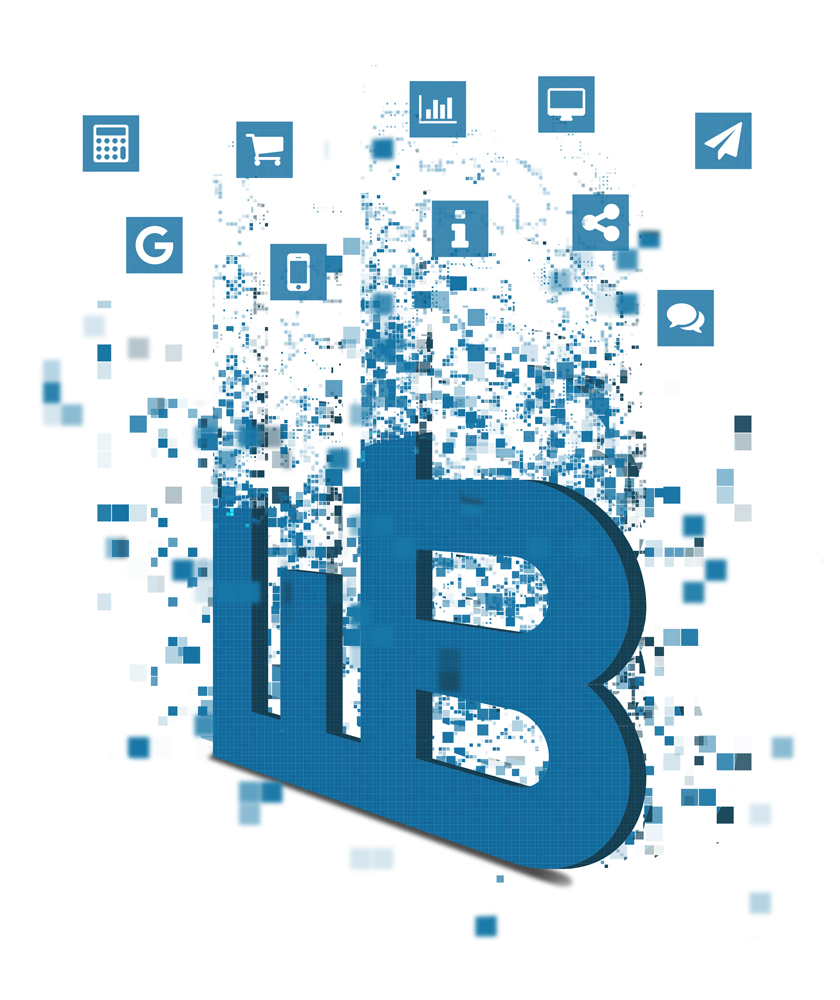 Basiswissen Web-Business
Teil 2: Ertragsmodelle
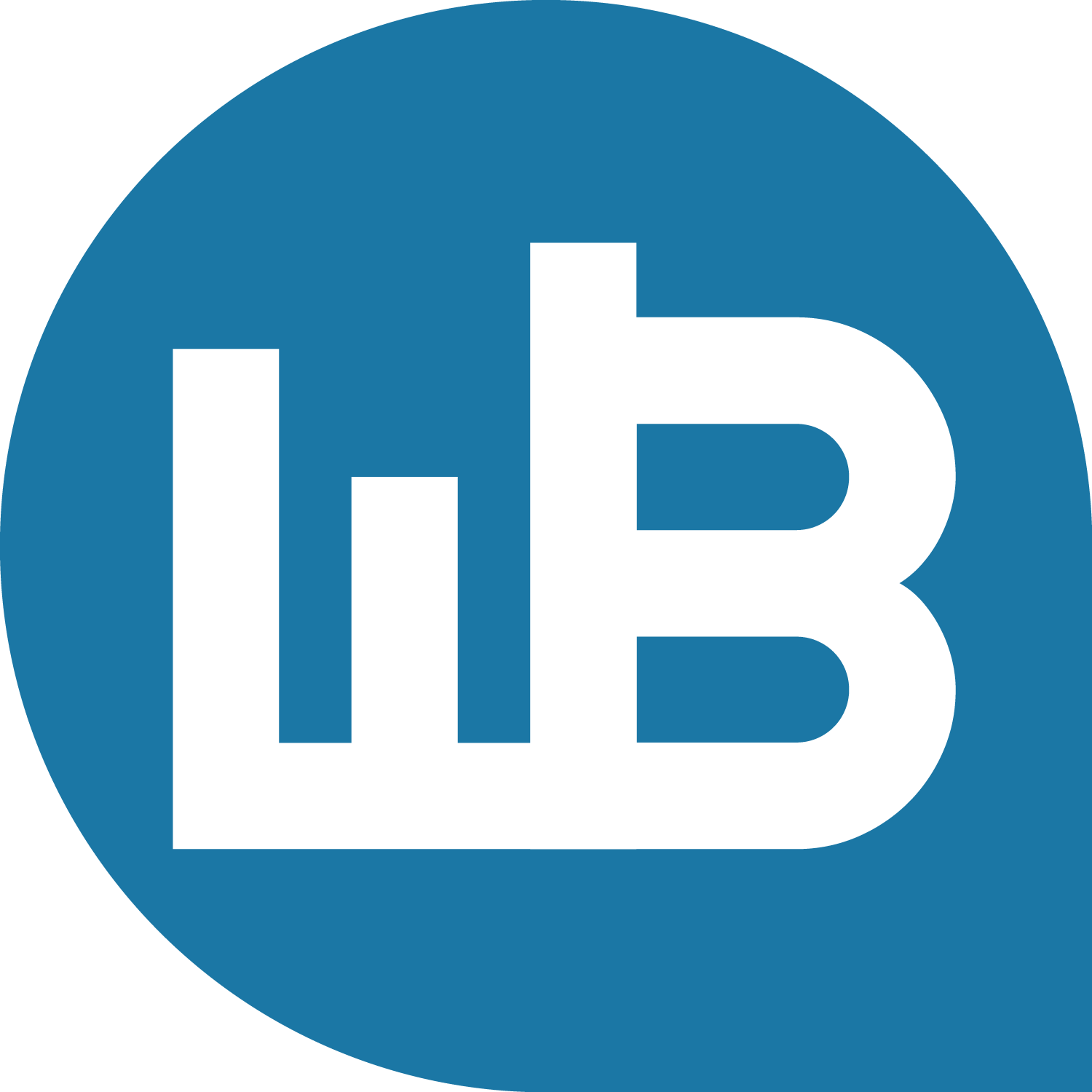 Übersicht
Direkte Ertragsmodelle
Indirekte Ertragsmodelle
Content-Business
Nicht kommerzielle Netzwerke
Zusammenfassung
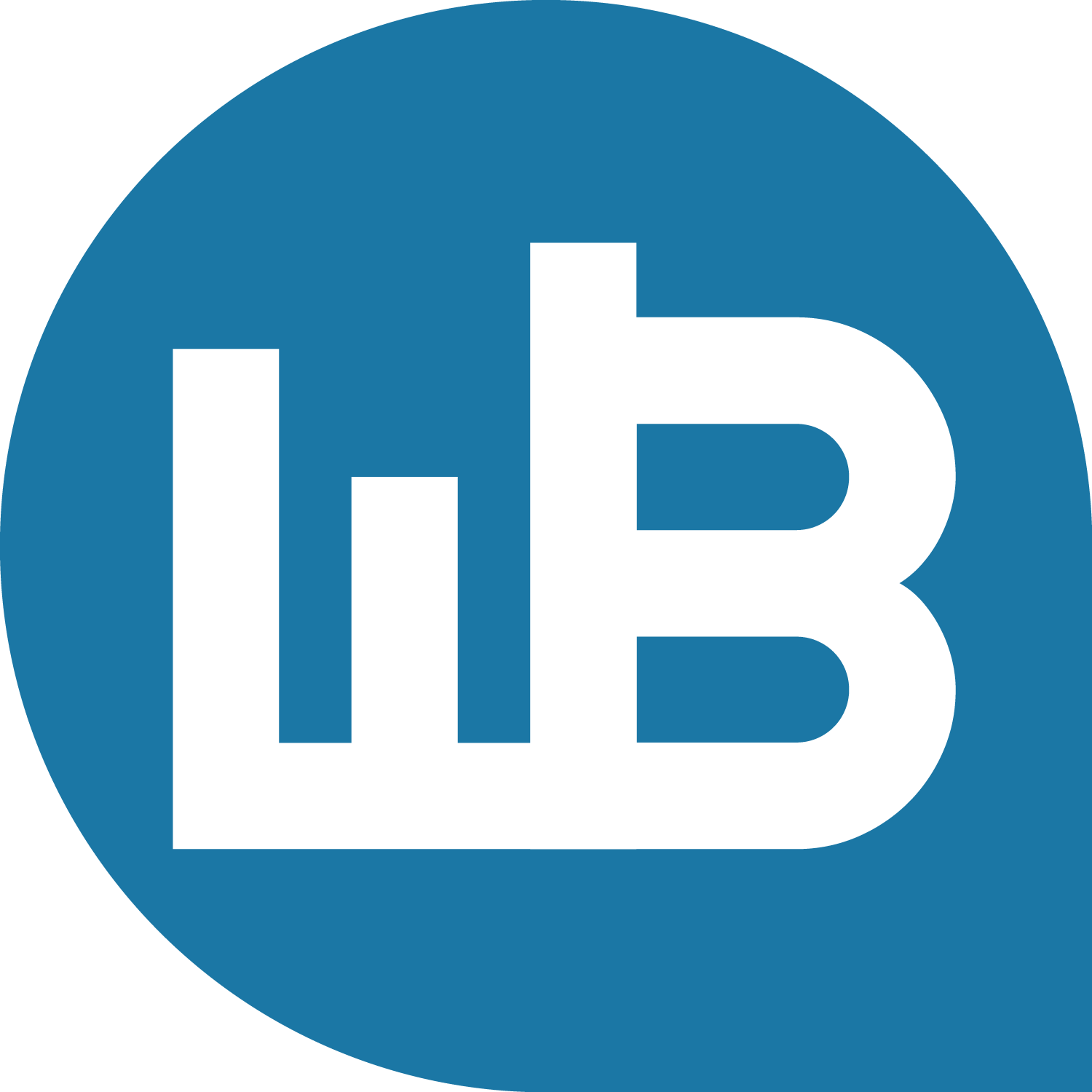 [Speaker Notes: Geschäftsmodelle
Fragen: Was sind direkte Erträge? 
Und was sind indirekte Erträge?]
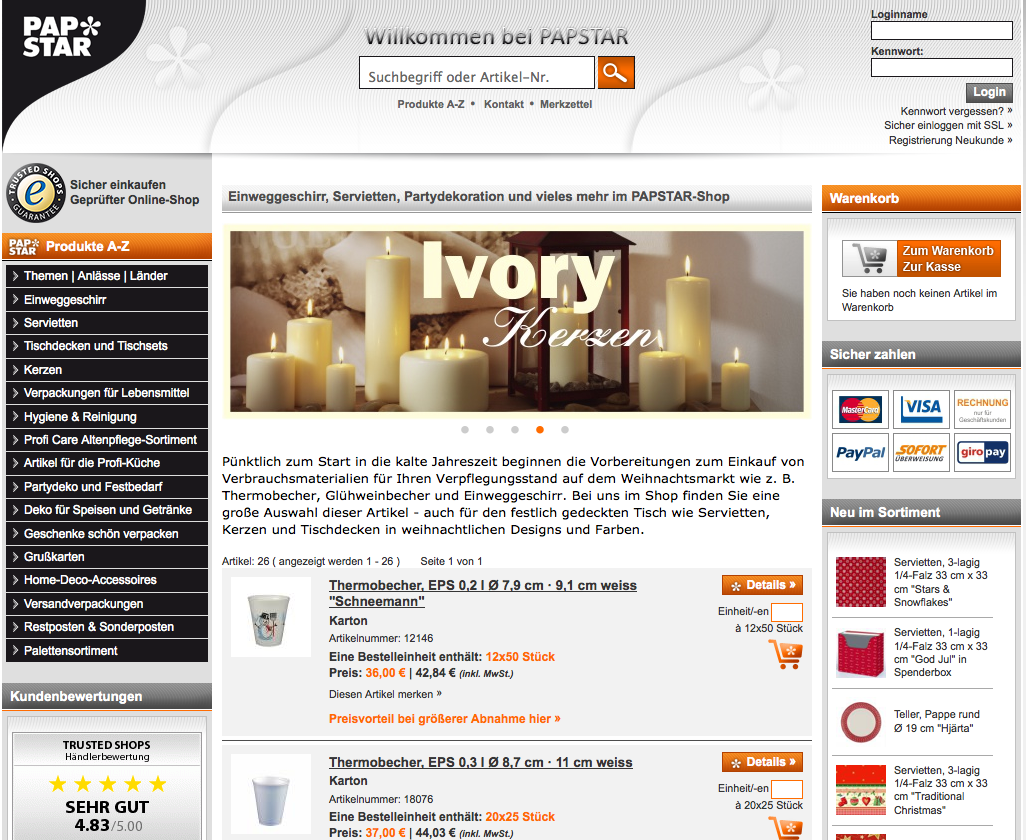 Verkaufsshop Online
[Speaker Notes: Papstar]
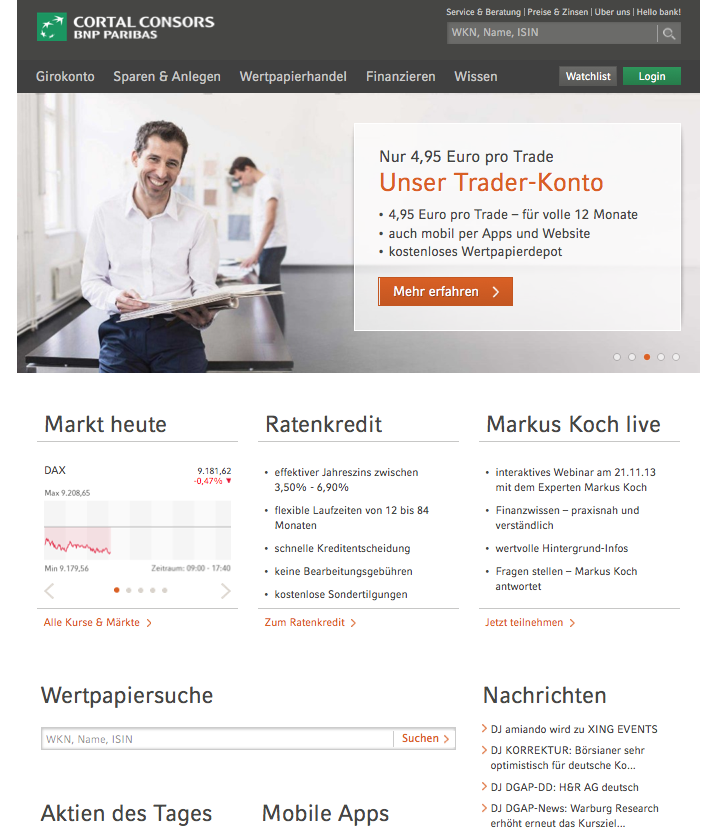 Makler/Broker Online
[Speaker Notes: Broker]
APPLIKATION
Server
Content
Kommunikation
Laptops
Finanzen
Monitoring
Zusammen-arbeit
Desktops
PLATTFORM
Daten-speicher
Datenbank
Identität
Laufzeit
Abläufe
INFRASTRUKTUR
Computer
Blocklager
Netzwerk
Mobile
Tablet
CLOUD COMPUTING
[Speaker Notes: Cloud Computing]
Direkte Ertragsmodelle
Käufer und Verkäufer tauschen Güter gegen Geld.
In den gesamten Prozess zwischen Angebot und Abwicklung werden  Dienstleister eingebunden.
Das Web-Business kommuniziert an alle Teilnehmer das Ziel: Güter sollen verkauft werden.
Der Anbieter verdient seinen Ertrag direkt im Kaufprozess.
Newcomer graben den etablierten Handelshäusern das Wasser ab. Ohne Altlasten und beharrende Strukturen setzten sie das Web für die Präsentation der Ange­bote, der Bestellungen und der Zahlungen ein.
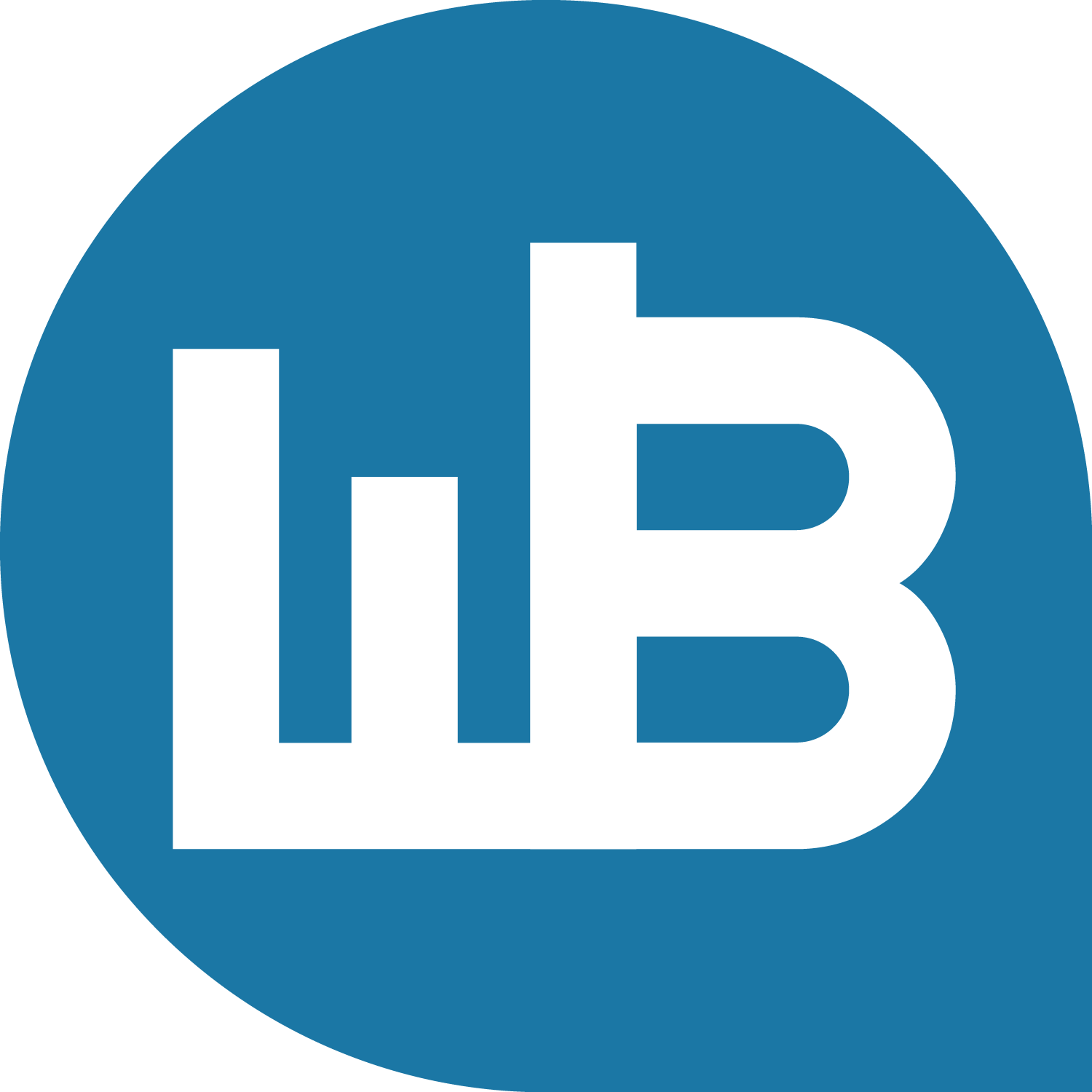 Kauf physischer Güter
Download digitaler Güter
Direkte Ertragsmodelle im Web-Business
Teilen virtueller Güter
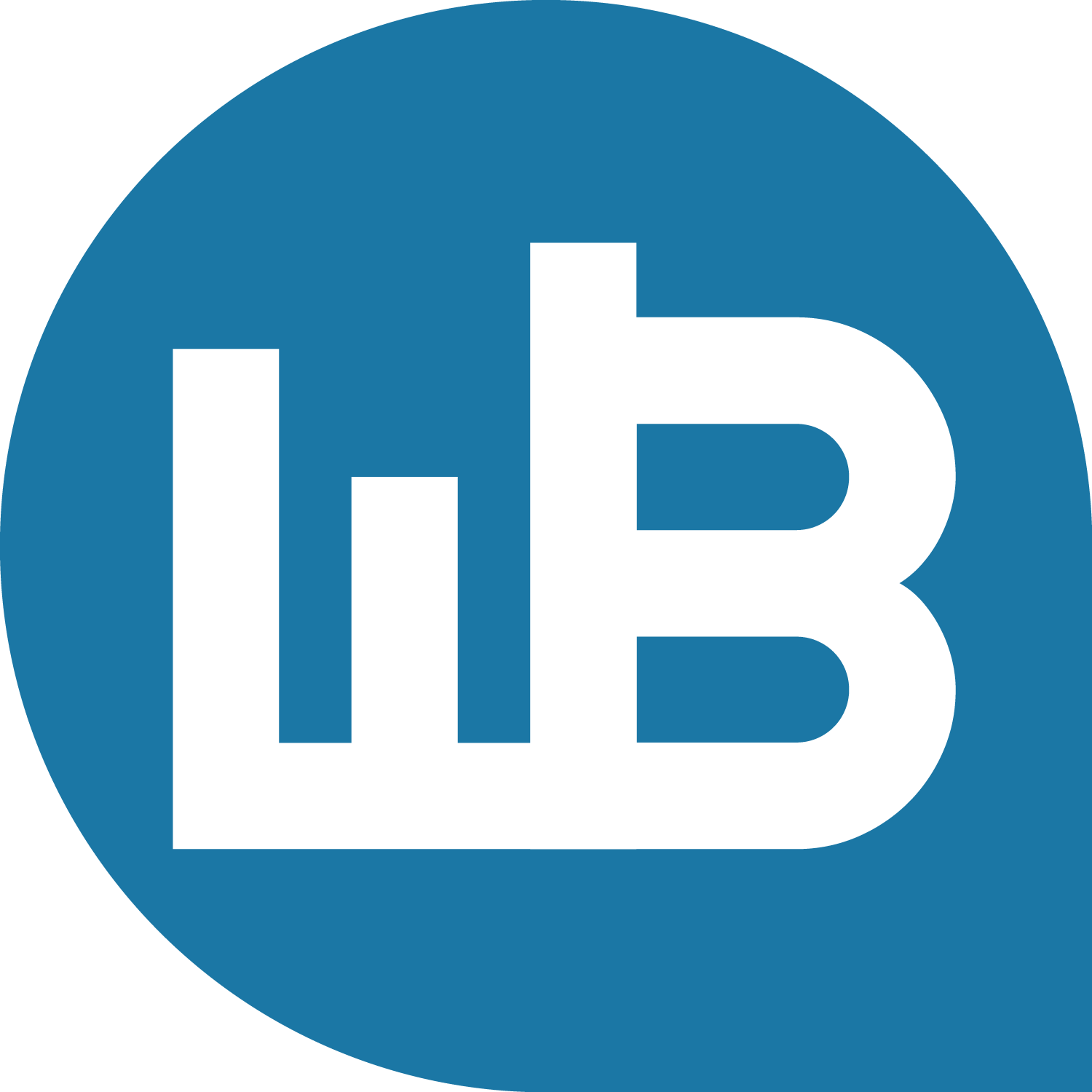 Aufbau direktes Ertragsmodell
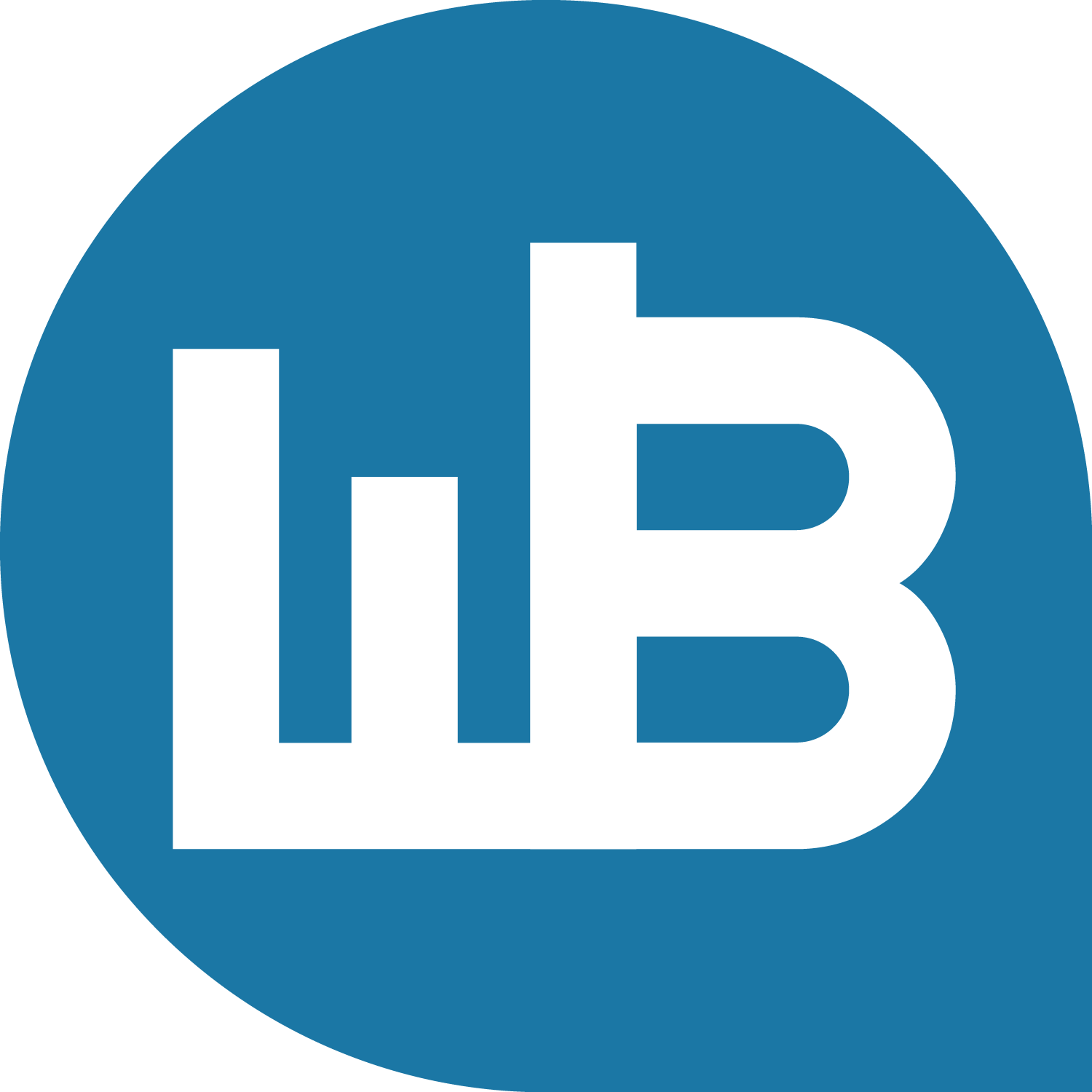 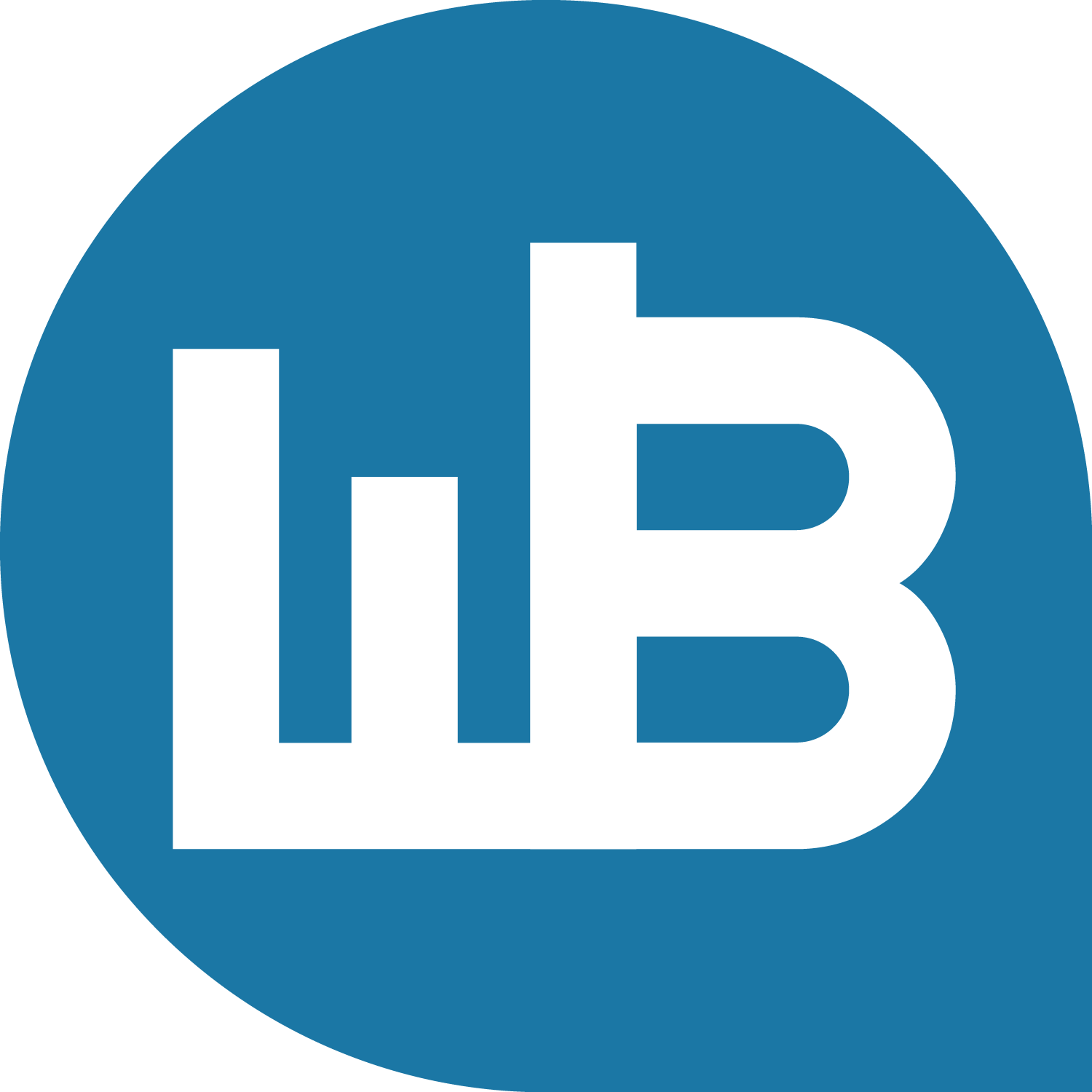 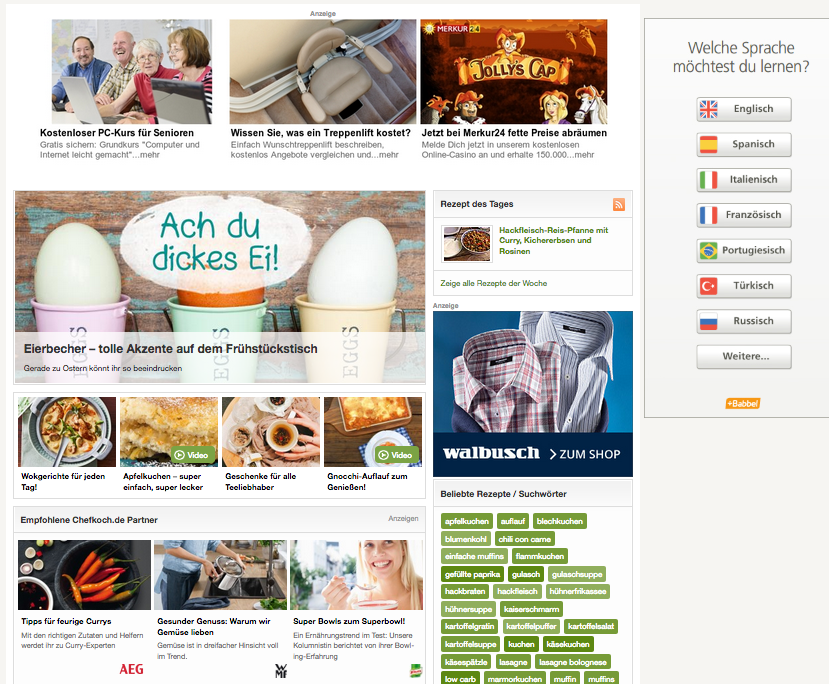 Expertenportal Chefkoch
[Speaker Notes: Immobilienportal

Wir kommen jetzt zu den indirekten Erträgen. Wo verdient Chefkoch?
Welche Nachteile hat dieses Modell?]
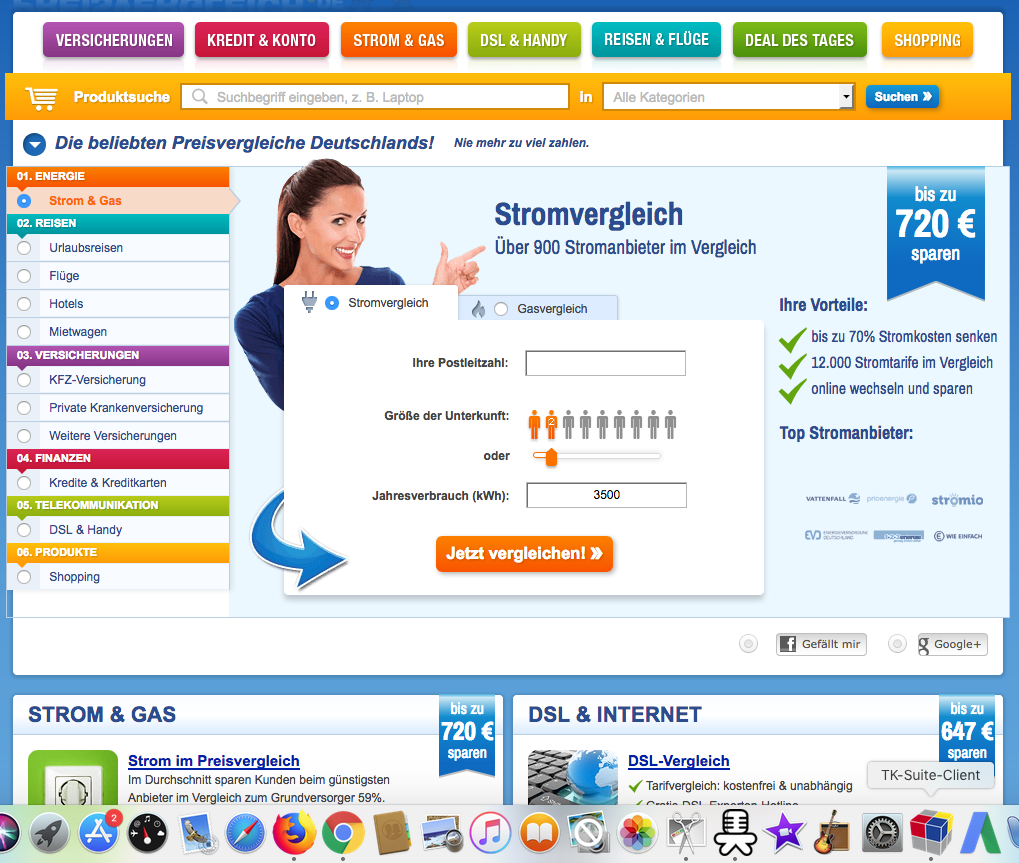 Preisvergleich Online
[Speaker Notes: Preisvergleich]
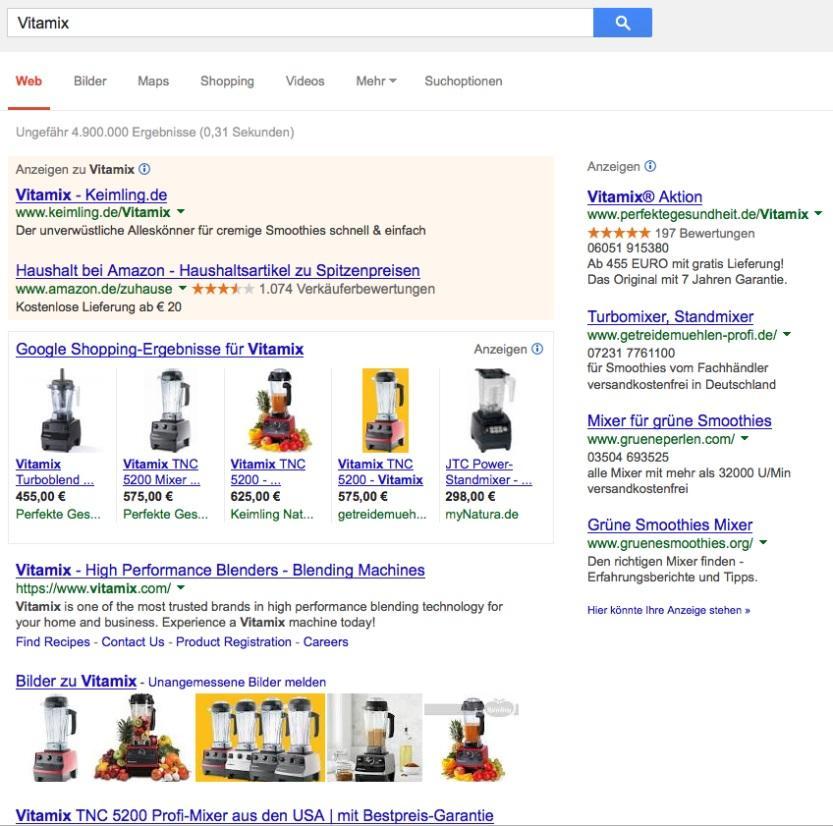 SEM Search Engine Marketing
[Speaker Notes: Suchmaschinenanzeigen]
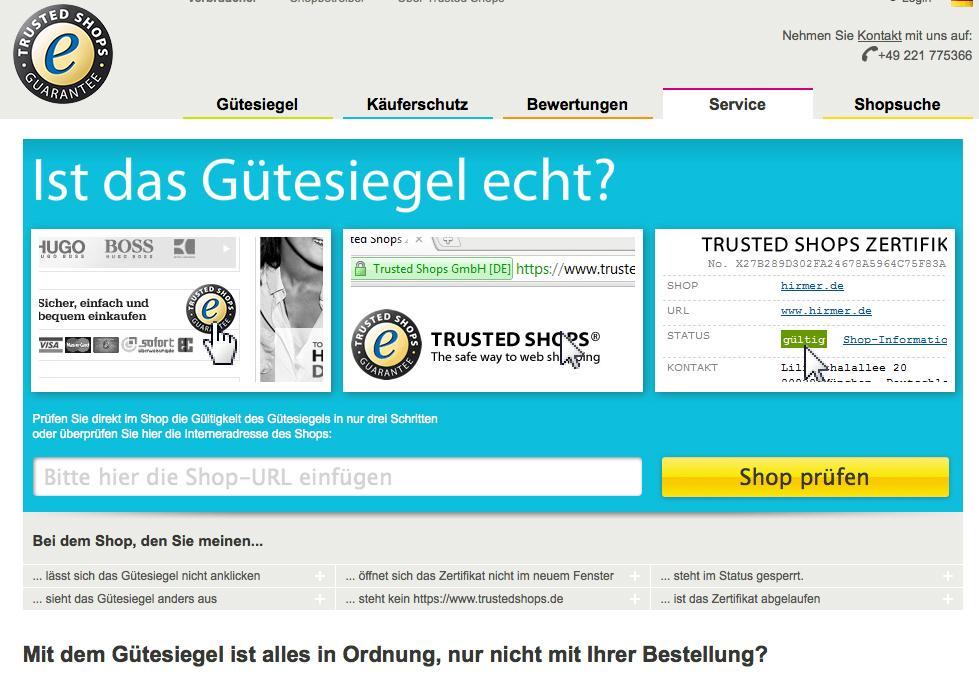 Zertifizierungen
[Speaker Notes: Zertifizierungsagentur]
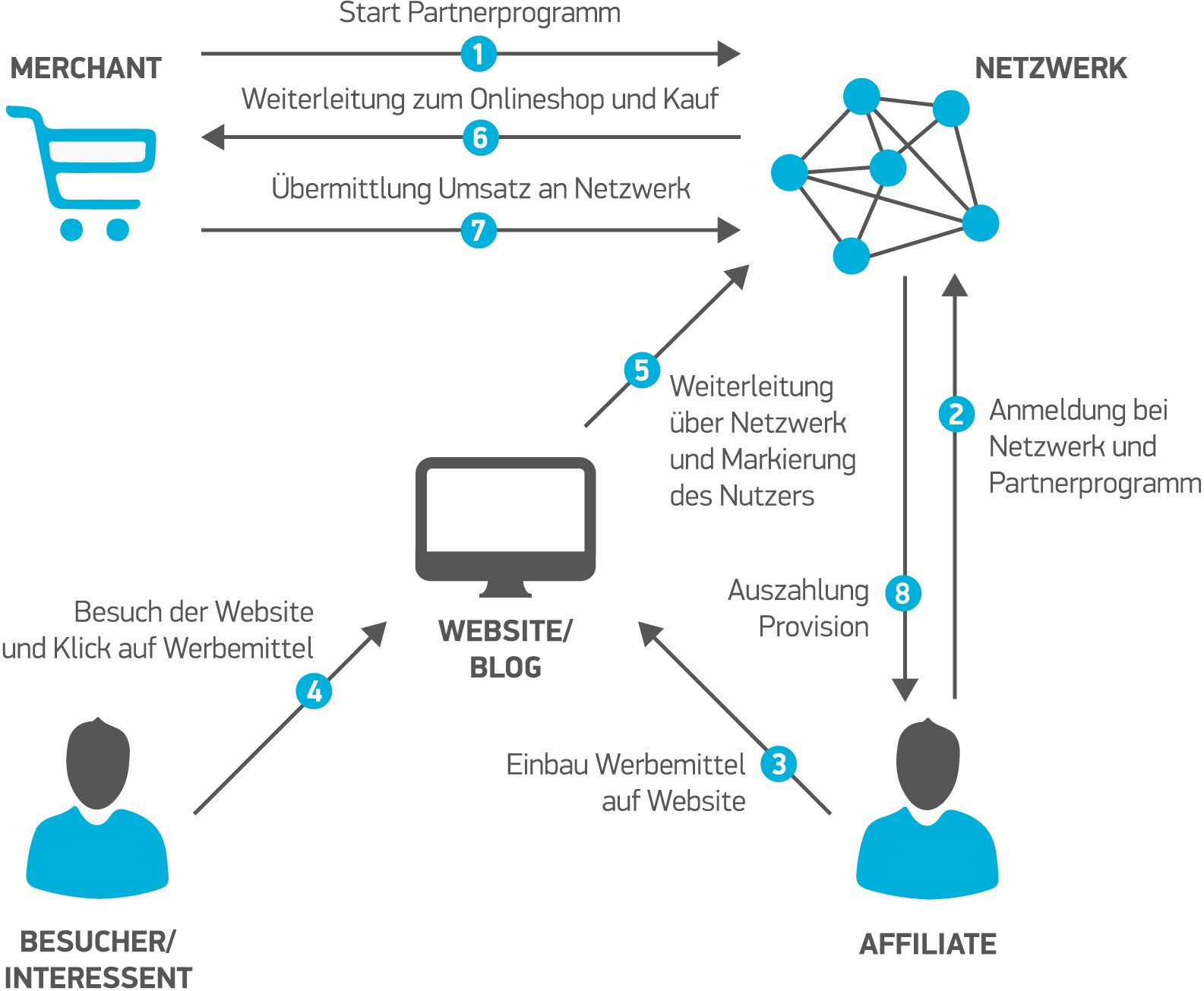 Affiliate Plattformen
[Speaker Notes: Affiliate-Plattformen generieren win-win-win Situationen.]
Indirekte Ertragsmodelle
Die Nutzung des primären Dienstes ist für Besucher kostenlos: Suchportale, Vergleichsportale, Kontaktdaten­banken sowie Video- oder Bilderverwaltung sind für den Besucher ohne Gegenleistung nutzbar. 
Den Ertrag zahlt der Werbetreibende für die Aufmerksamkeit der Besucher, die Werbeeinblendung oder in Form von Provisionen.
Der Plattform Betreiber vermittelt die Kontakte zu den Besuchern. „Search Engine Marketing“ (SEM) bezeichnet das kostenpflichtige Marketing in Suchmaschinen und Verzeichnissen.
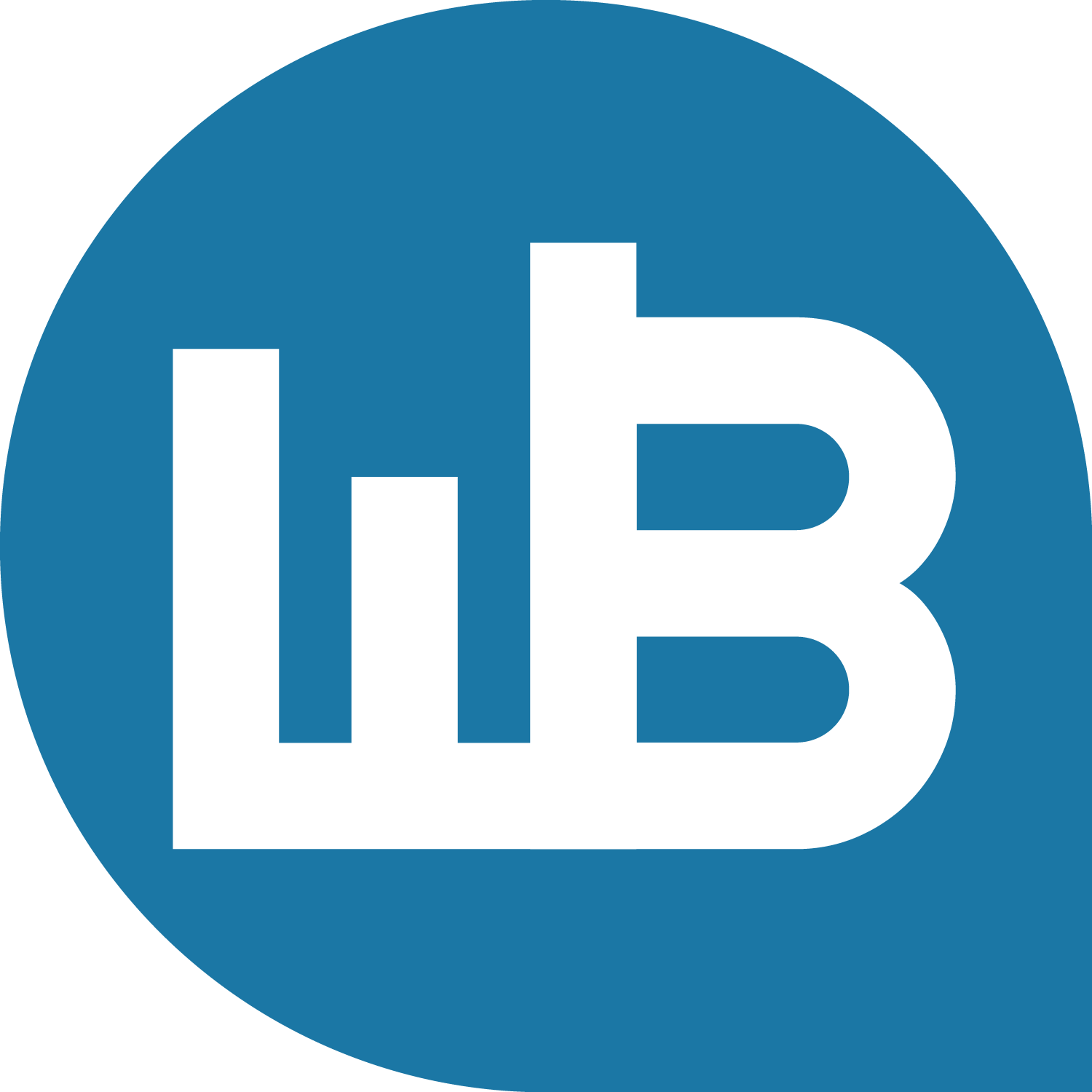 Aufbau indirektes Ertragsmodell
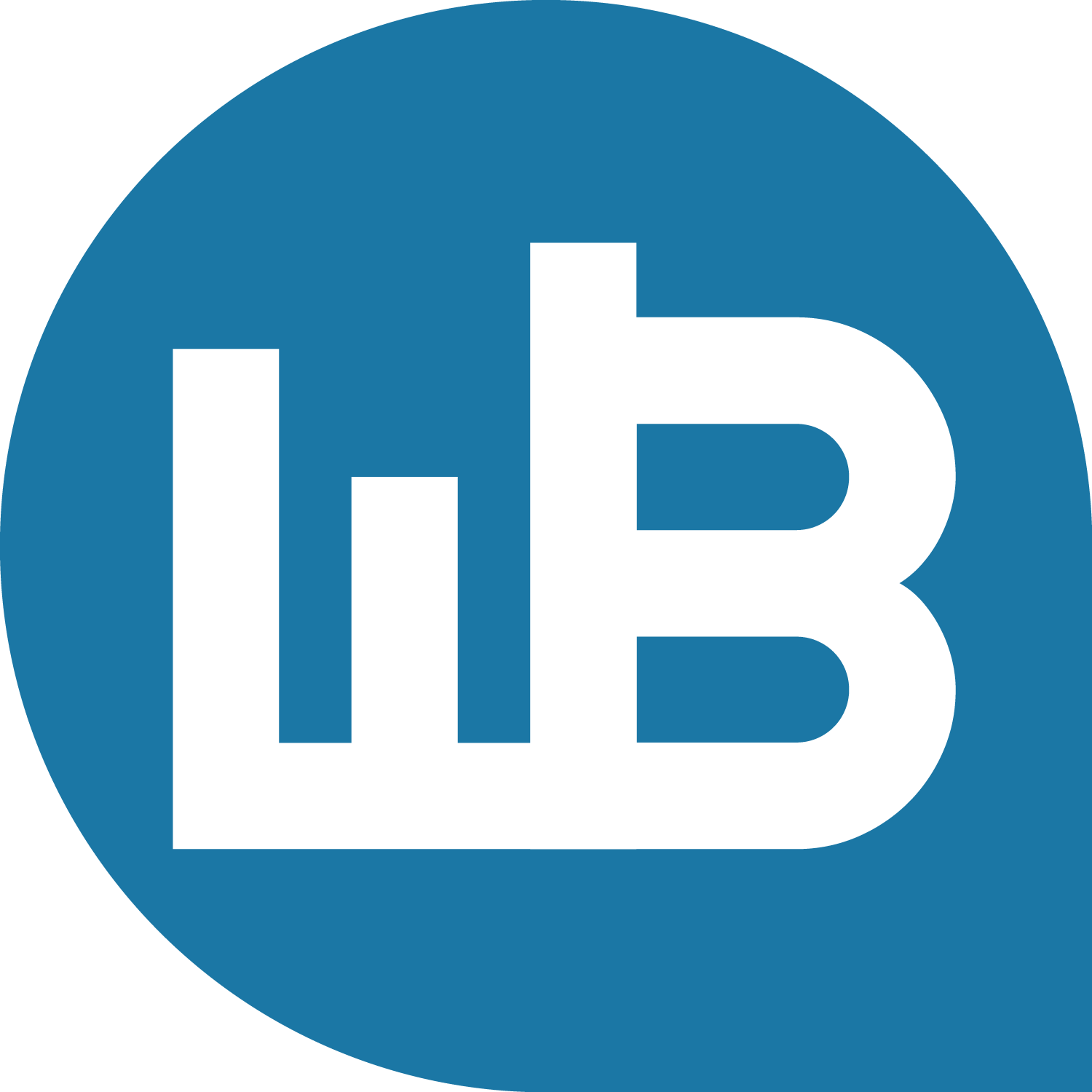 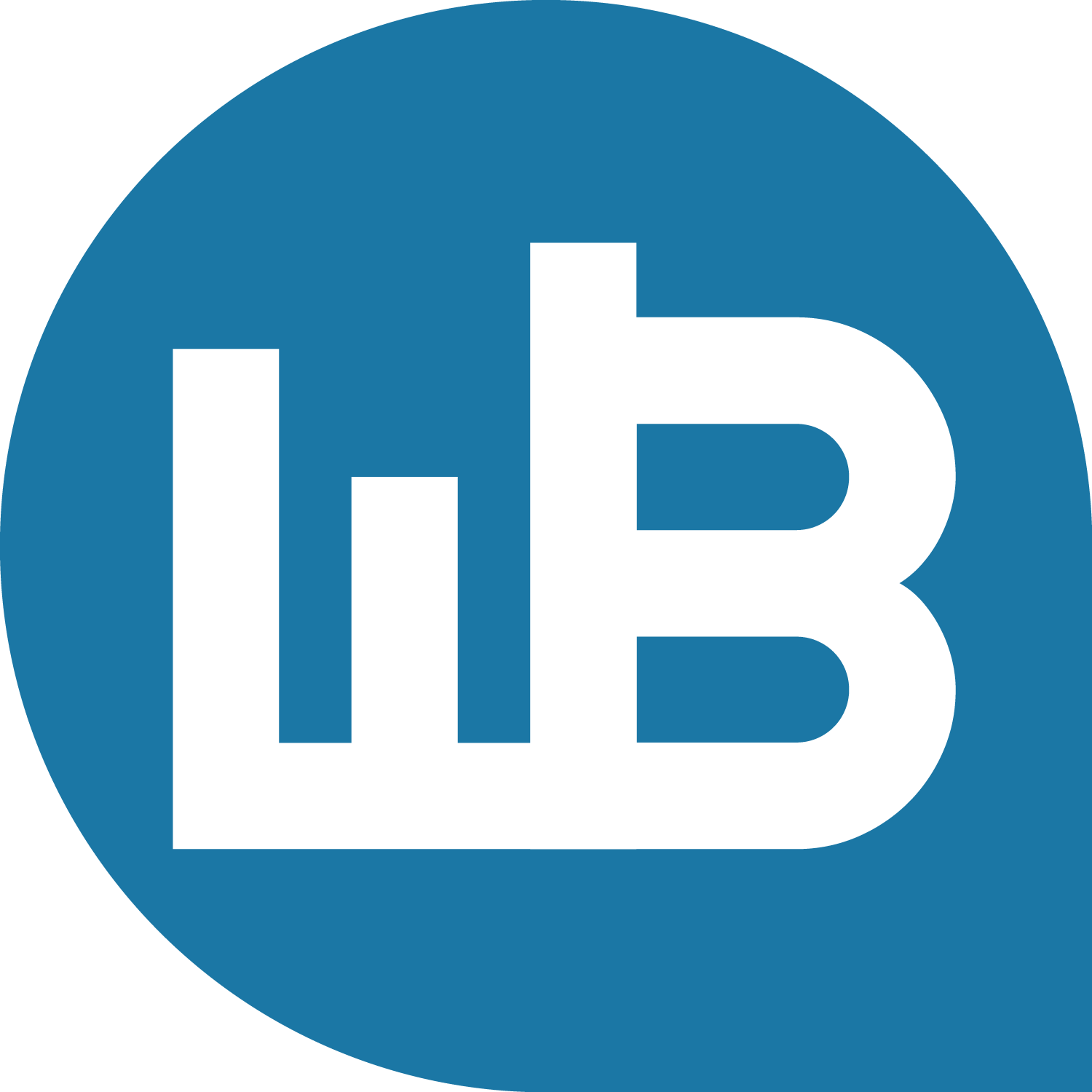 [Speaker Notes: Für welche Informationen oder Leistungen, die heute kostenlos sind, würden Sie etwas bezahlen?]
Community Marketing
Teilnehmer mit gleichen Interessen finden sich in virtuellen Communitys zusammen.
Der Betreiber der Community motiviert die Teilnehmer Informationen auszutauschen und content auf der Plattform zu hinterlassen
Virtuelle Identitäten werden über ihre Präferenzen, Meinungen, Einkäufe, redaktionelle Beiträge, Freunde, Vorlieben, Geschmack, Alter oder Einkommen gruppiert.
Diese Grunddaten oder abgeleitete Präferenzen und Aktivitäten werden Werbetreibenden zur Verfügung gestellt oder zur Nutzung angeboten.
Die Erlöse werden durch Verkauf, Vermietung oder Nutzung dieser Daten erwirtschaftet.
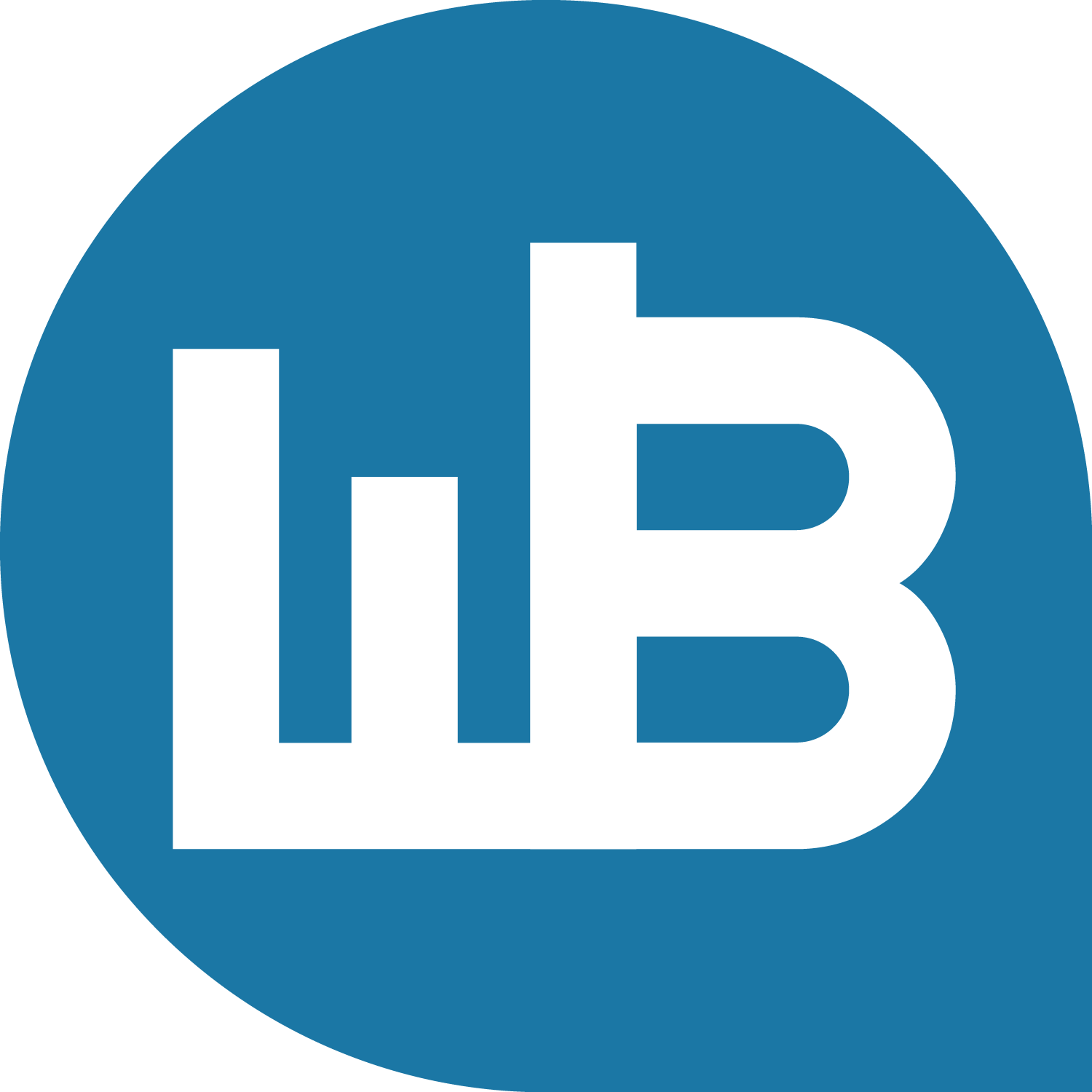 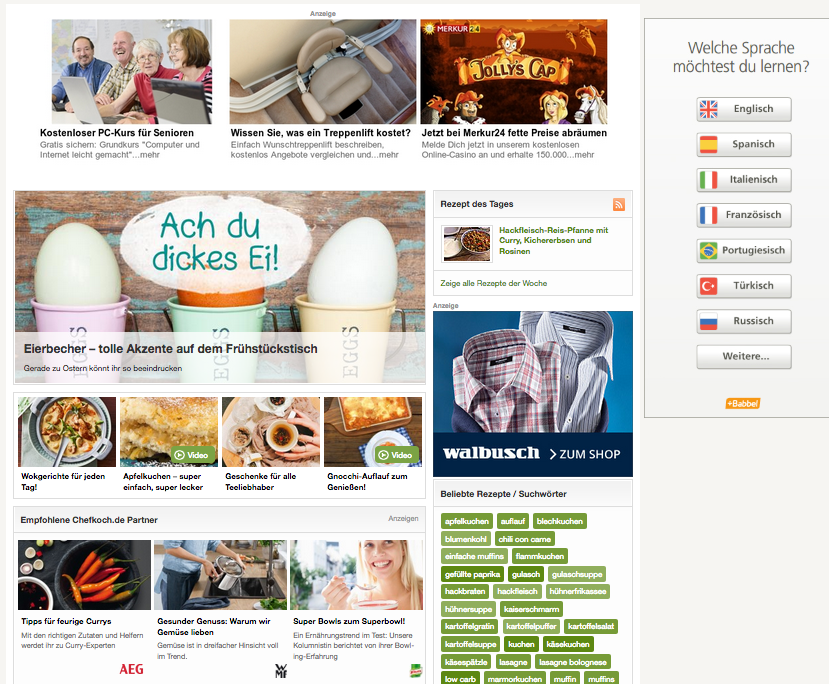 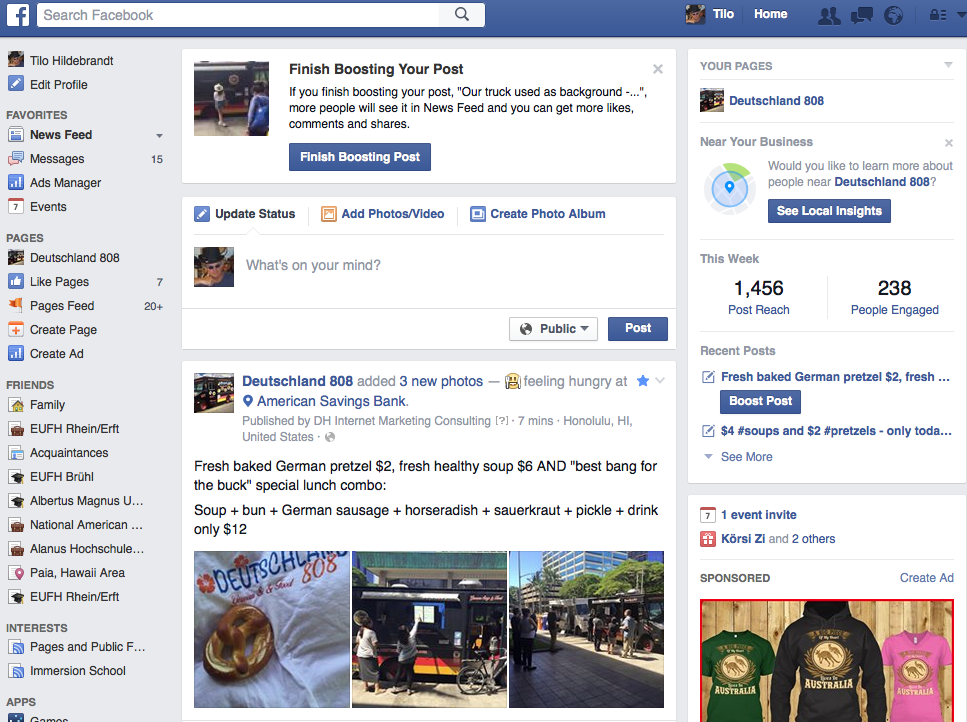 Community Marketing
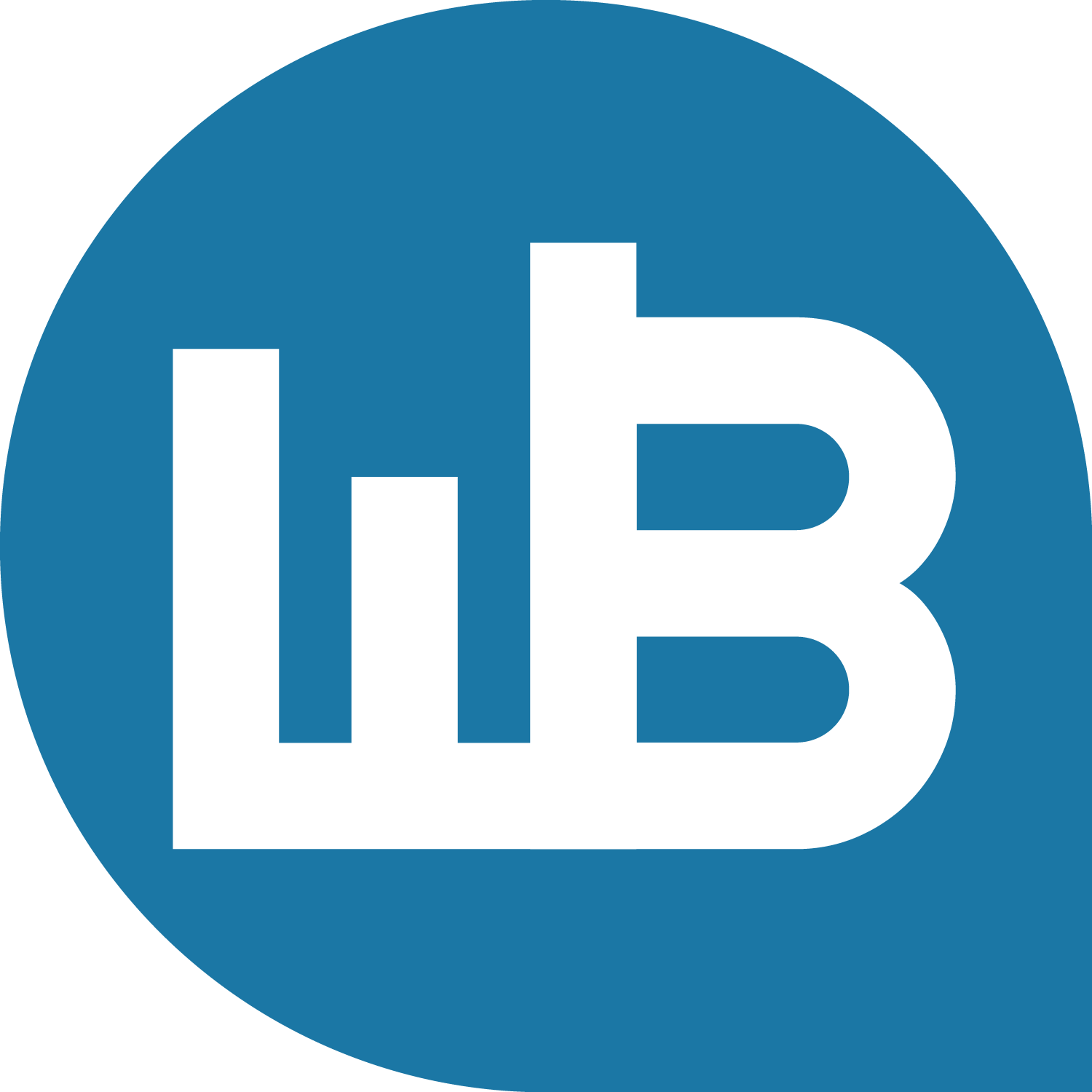 [Speaker Notes: Beschreiben Sie mit Ihren Worten wie eine Community wachsen kann.]
Content MarketingContent Business
Im Content Marketing bestimmt der angebotene Inhalt auch das Werbemittel.
Diese Werbeform wird häufig als „Freemium“ bezeichnet: In einer Einsteigerversion ist die Soft­ware, das Spiel, die Kontaktplattform oder der Download des Contents kostenfrei. Anschließend soll das Upgrade für die „Premium-Version“ bezahlt werden.
Beispiele:- Viele Zeitungen locken mit freiem Content und bieten die kompletten   Versionen der Beiträge oder den Zugriff auf anspruchsvoll recherchierte   Berichte oder Rezensionen nur gegen Gebühr an.- In Mischformen werden kostenlose elektronische Versionen eines Buches oder   eines Musik­stückes angeboten, um die aufwändigen Editionen offline zu   vermarkten.
Ziel ist die Gewinnung von Kontaktdaten der Interessenten.
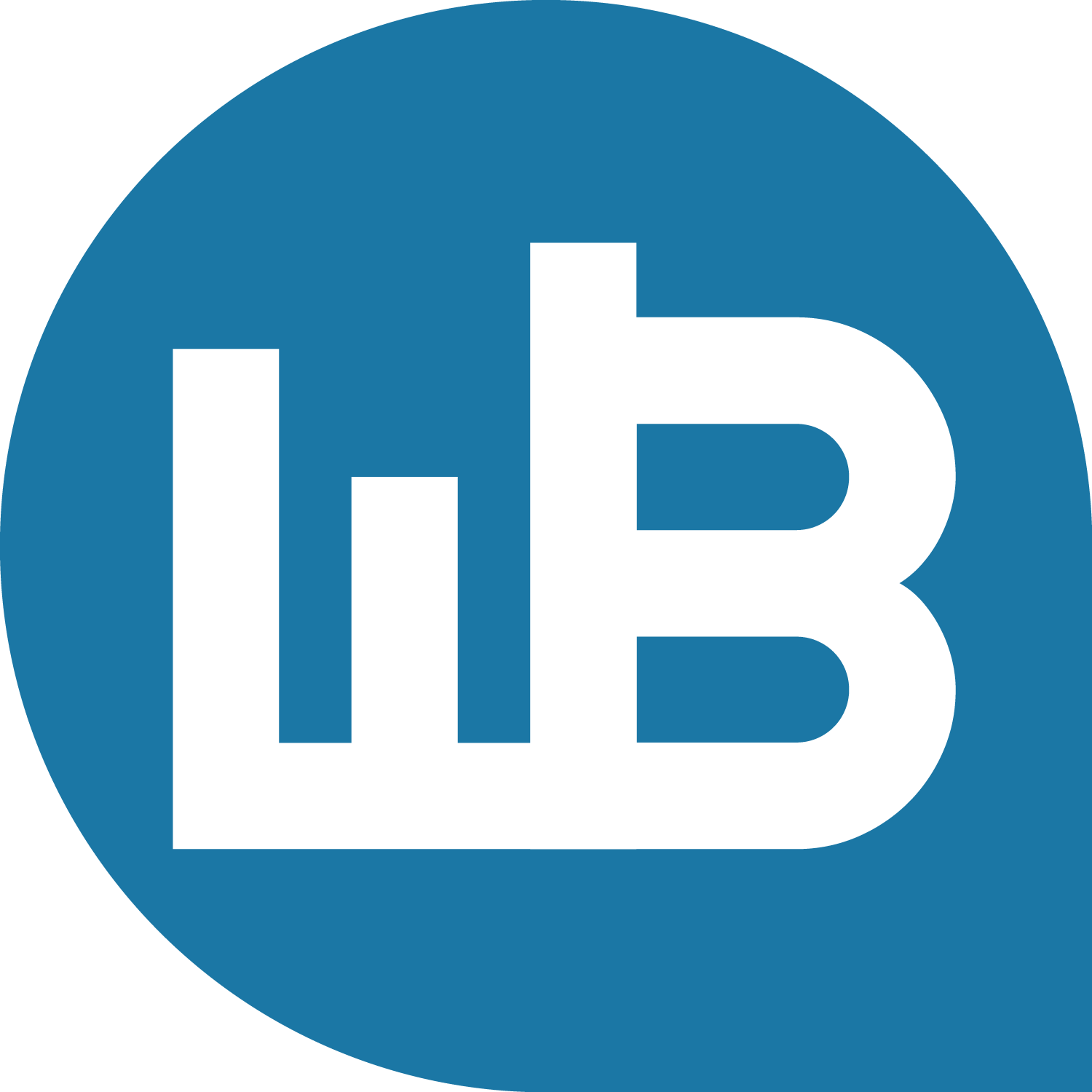 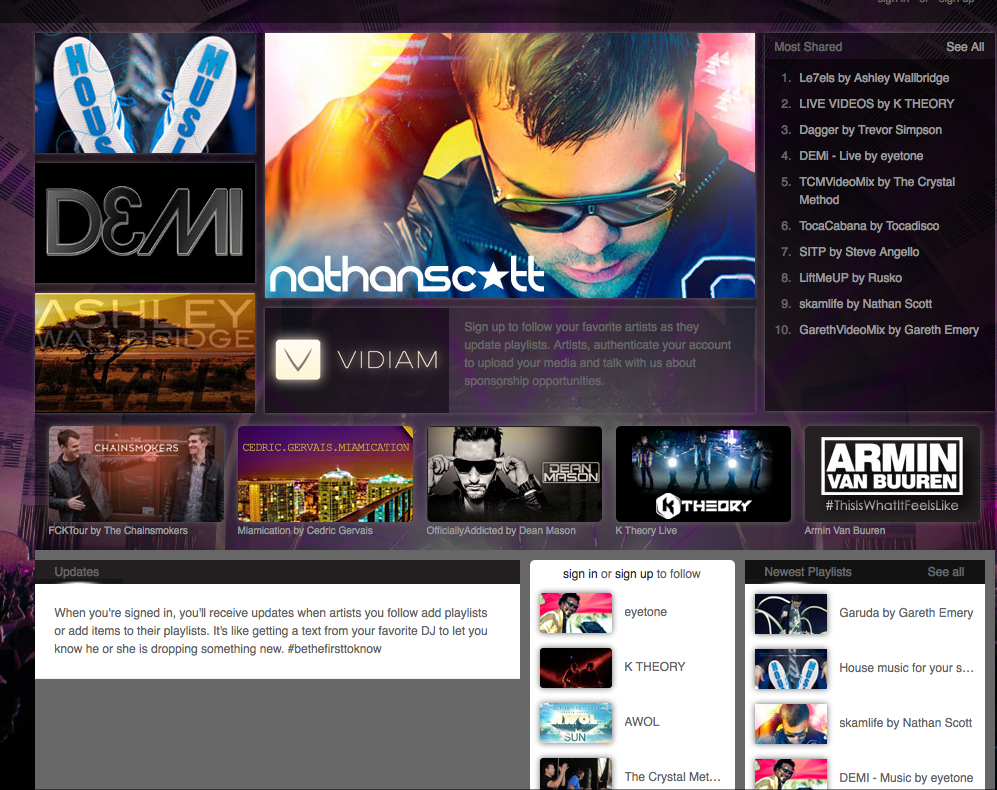 Content Marketing (Musik)
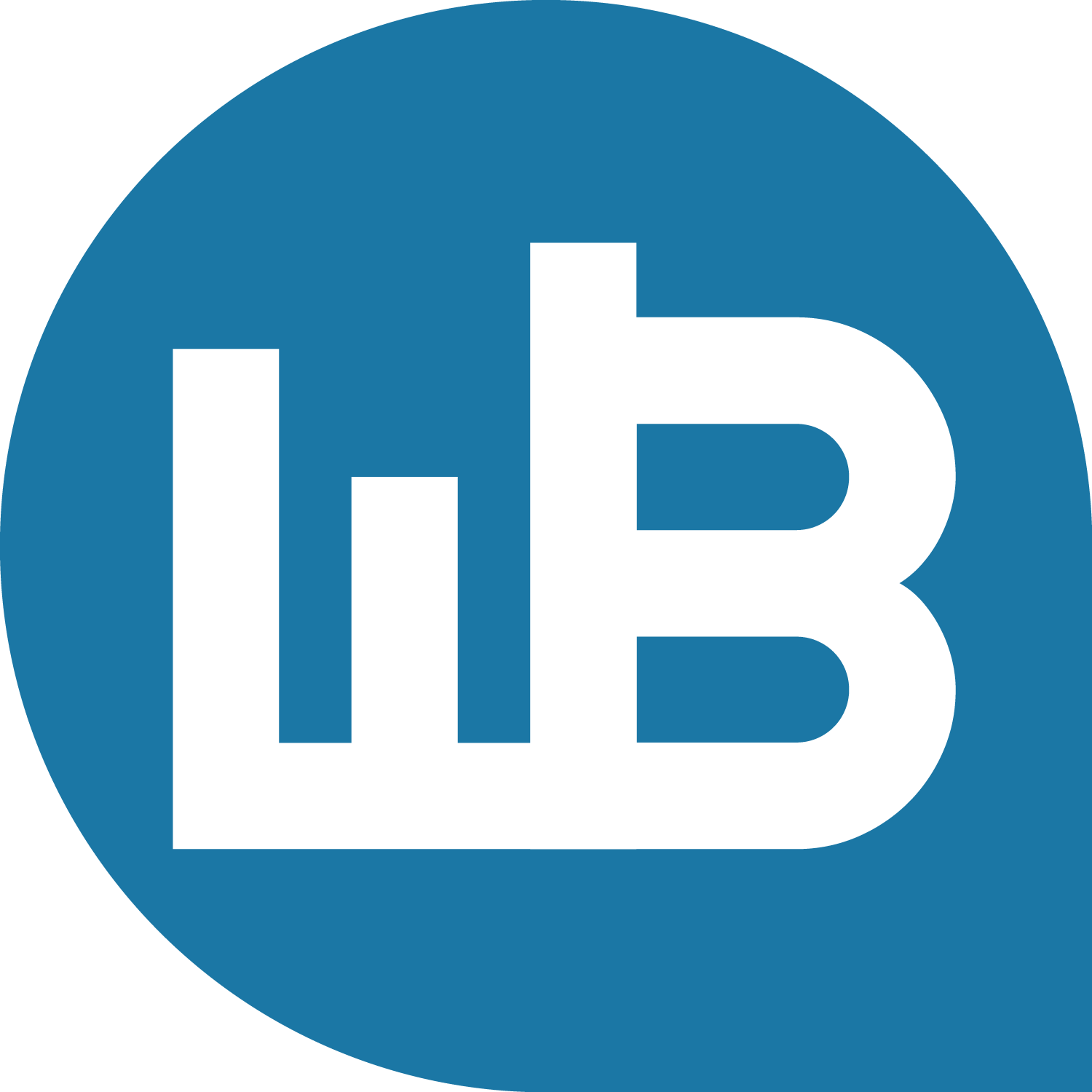 [Speaker Notes: Content Marketing]
Modell Content Marketing
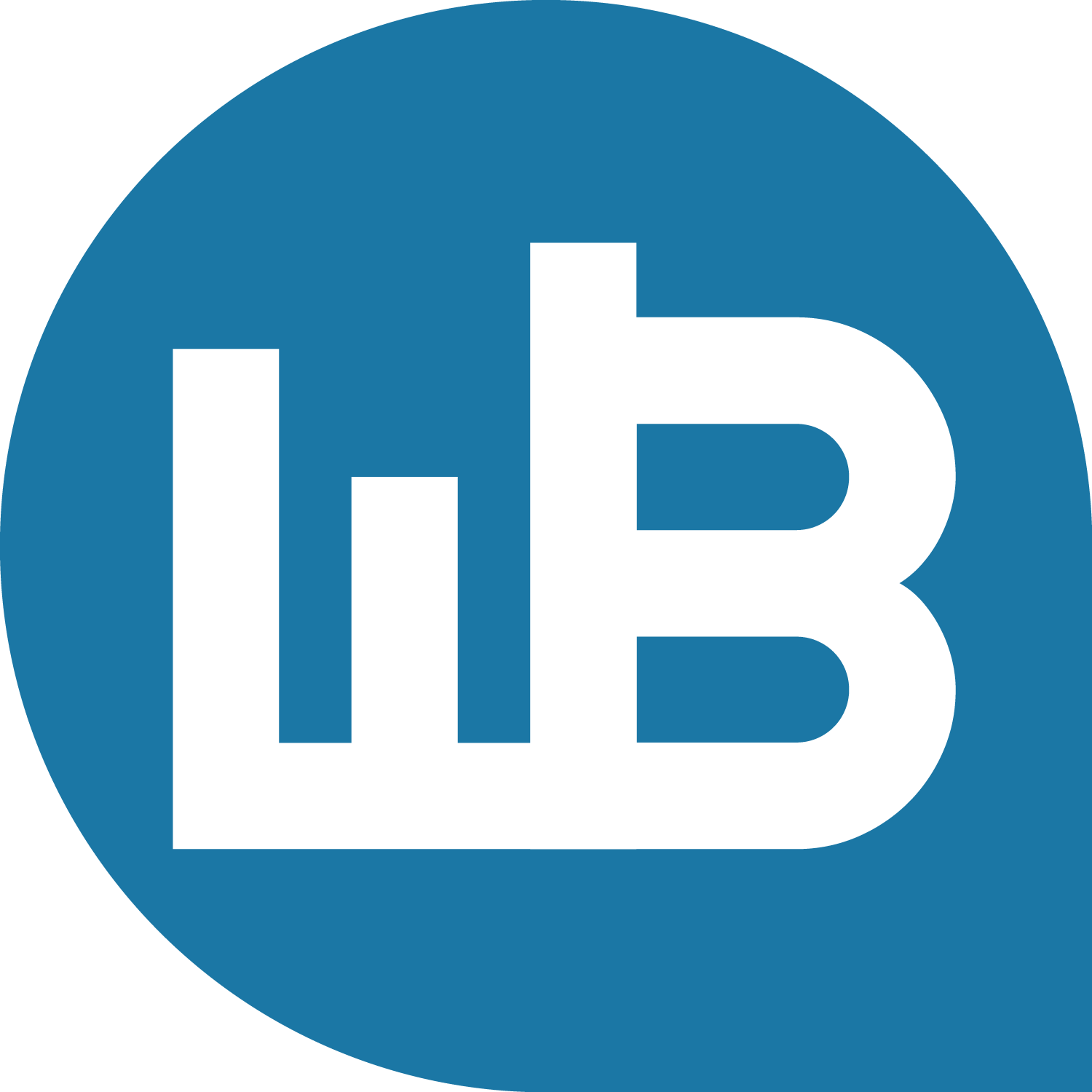 [Speaker Notes: Geben Sie Beispiele für Content Marketing]
Nicht kommerzielle Netzwerke
Das Web besteht aus Netzwerken zum Austausch von Informationen und Daten anonymer Nutzer.
Ein Großteil der Nutzer ist nicht an kommerziellen Platt­formen interessiert, die ihre Daten vermarkten oder die Aufmerksamkeit auf Werbung lenken.
Deshalb gibt es viele Webseiten, Datenbanken, Communitys, Netzwerke und private Informationsplätze, die in keiner Suchmaschine und in keinem Verzeich­nis vertreten sind und von „Fremden“ gar nicht gefunden werden wollen (“Darknet“).
Weniger als 20% aller Webseiten sind im Google Index vertreten, der weitaus größere Teil des Informationstransfers ist nicht kommerziell.
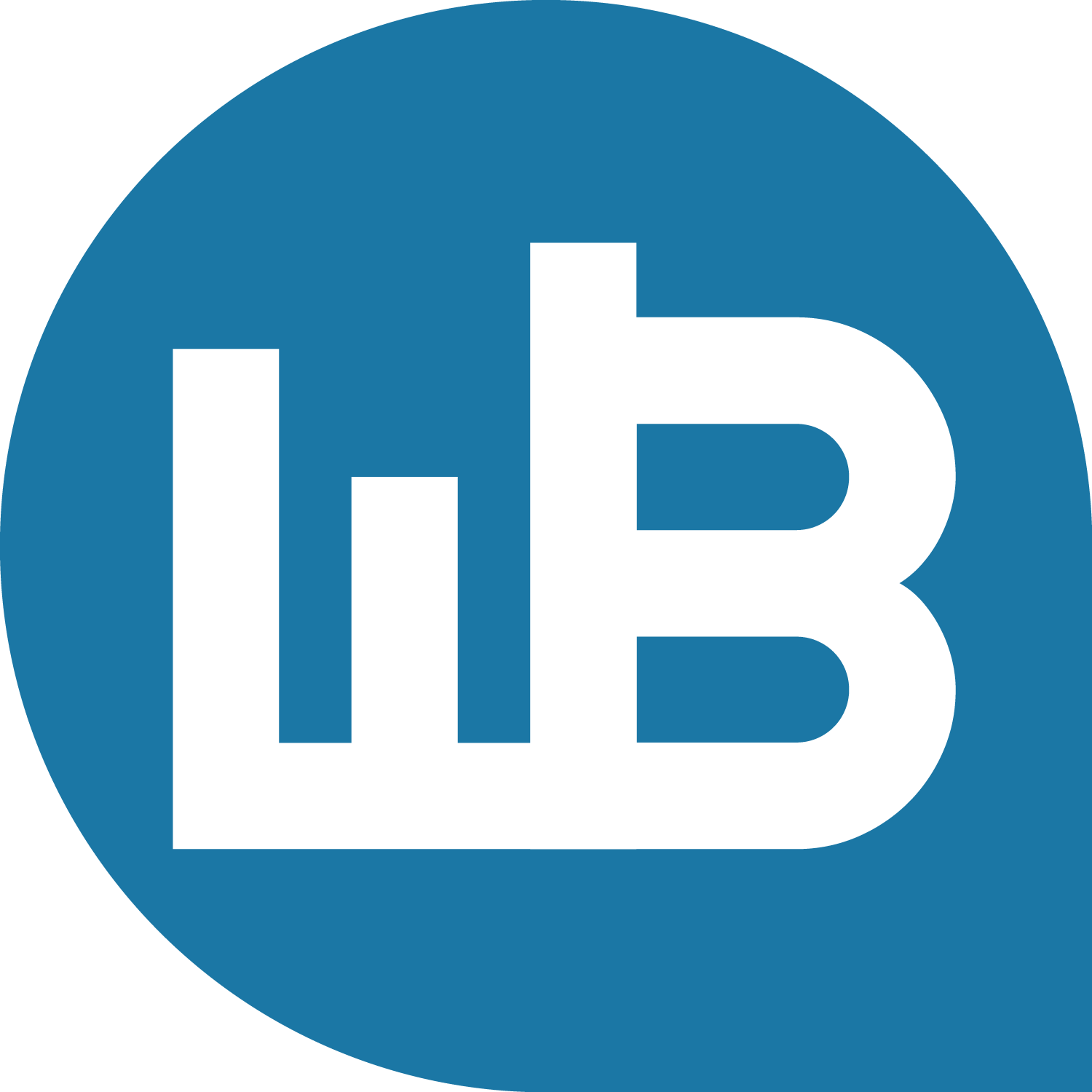 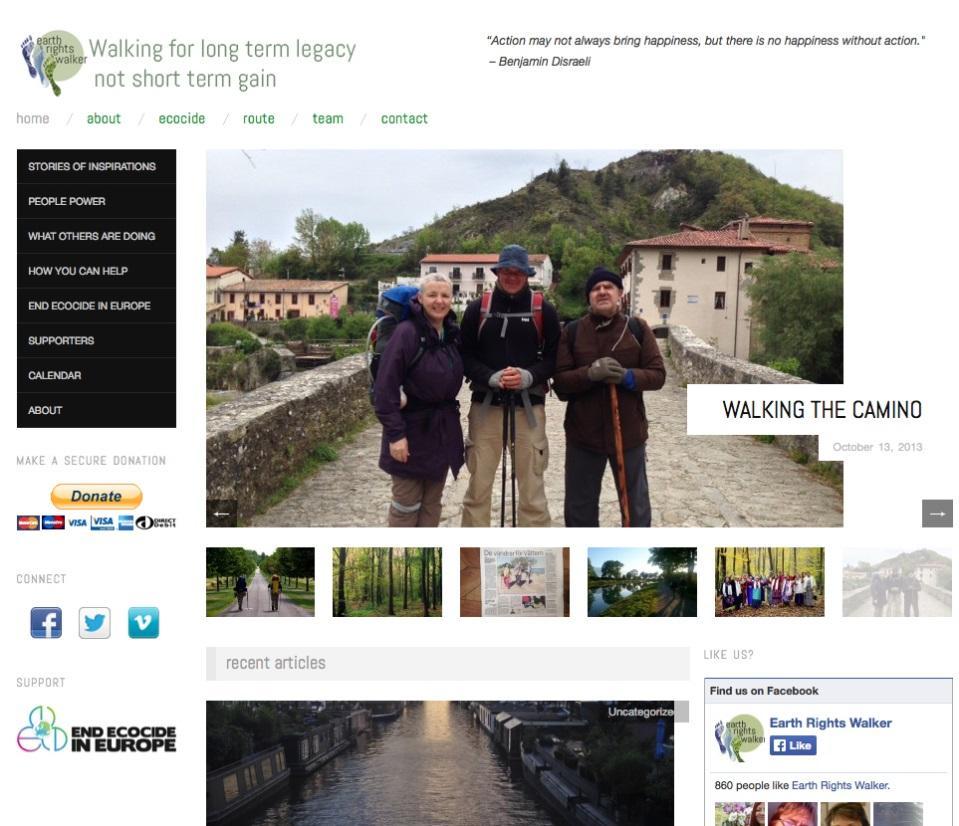 Nicht kommerzielle Netzwerke
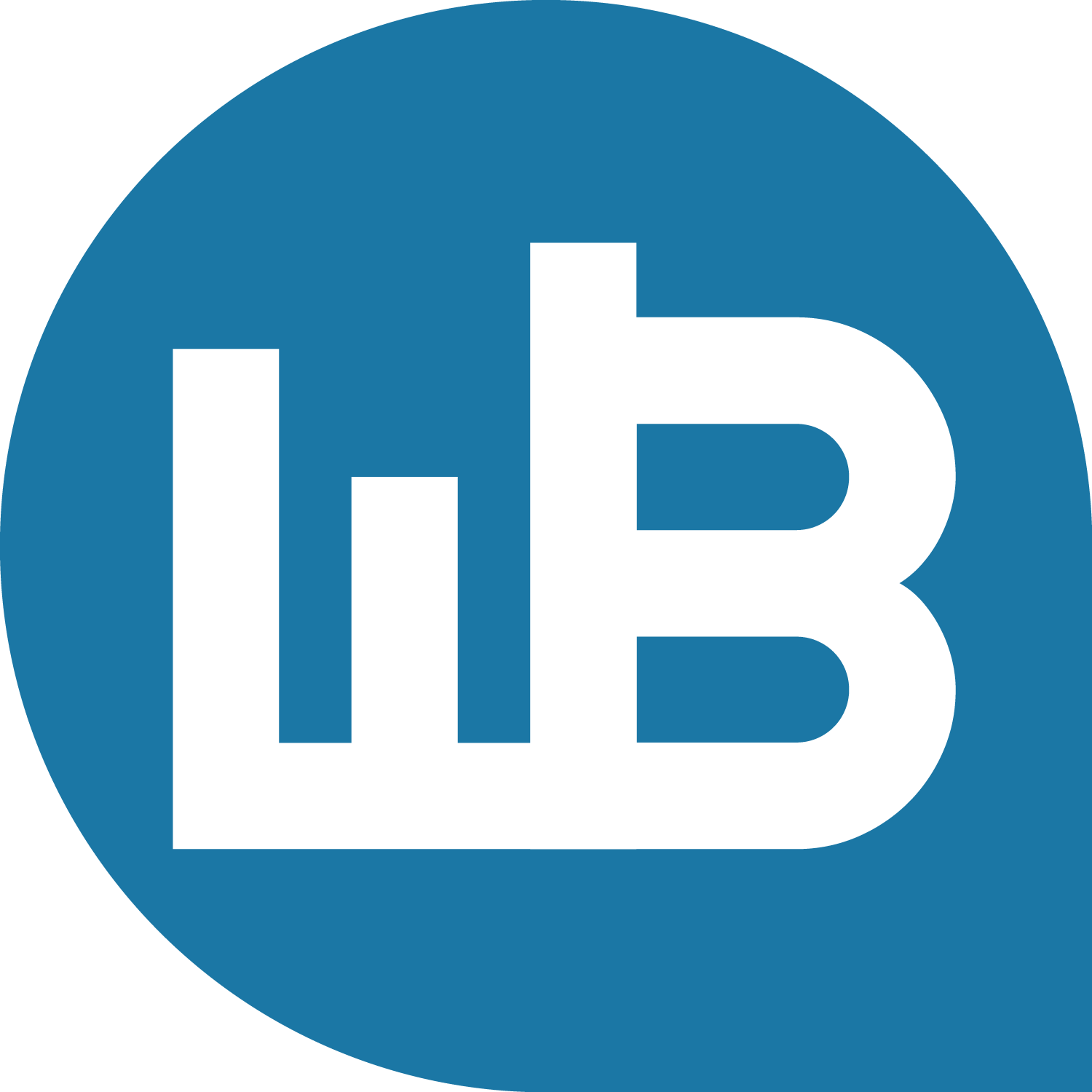 [Speaker Notes: Nicht kommerzielle Plattformen]
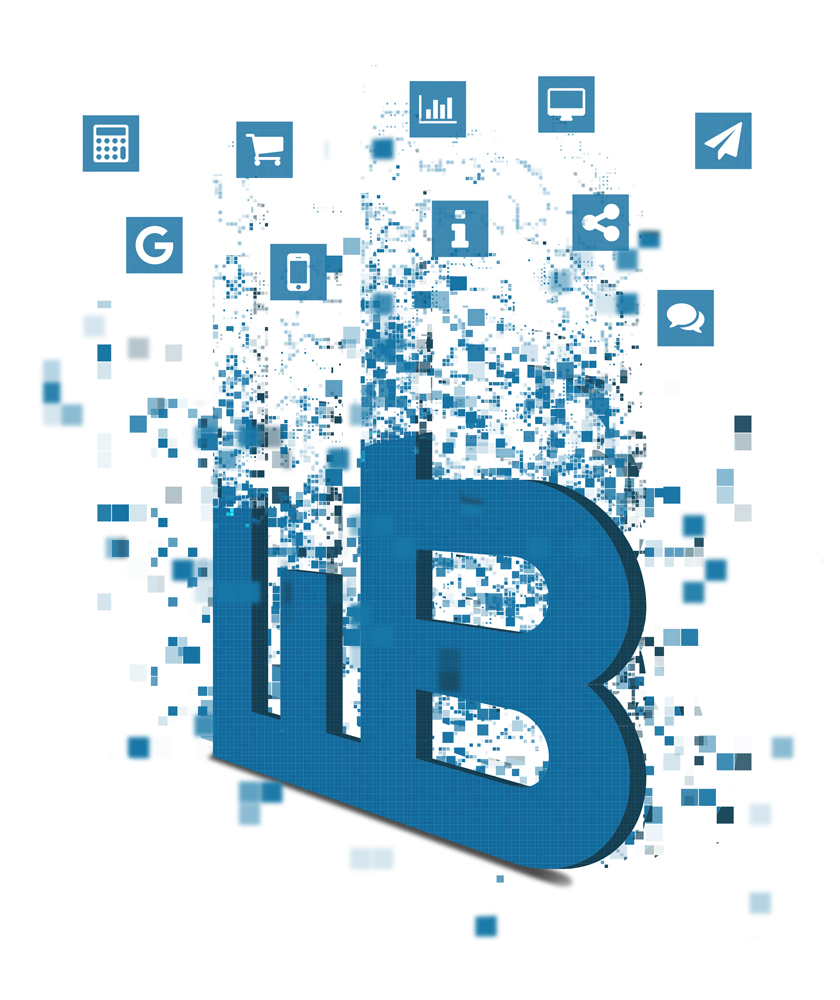 Zusammenfassung Ertragsmodelle
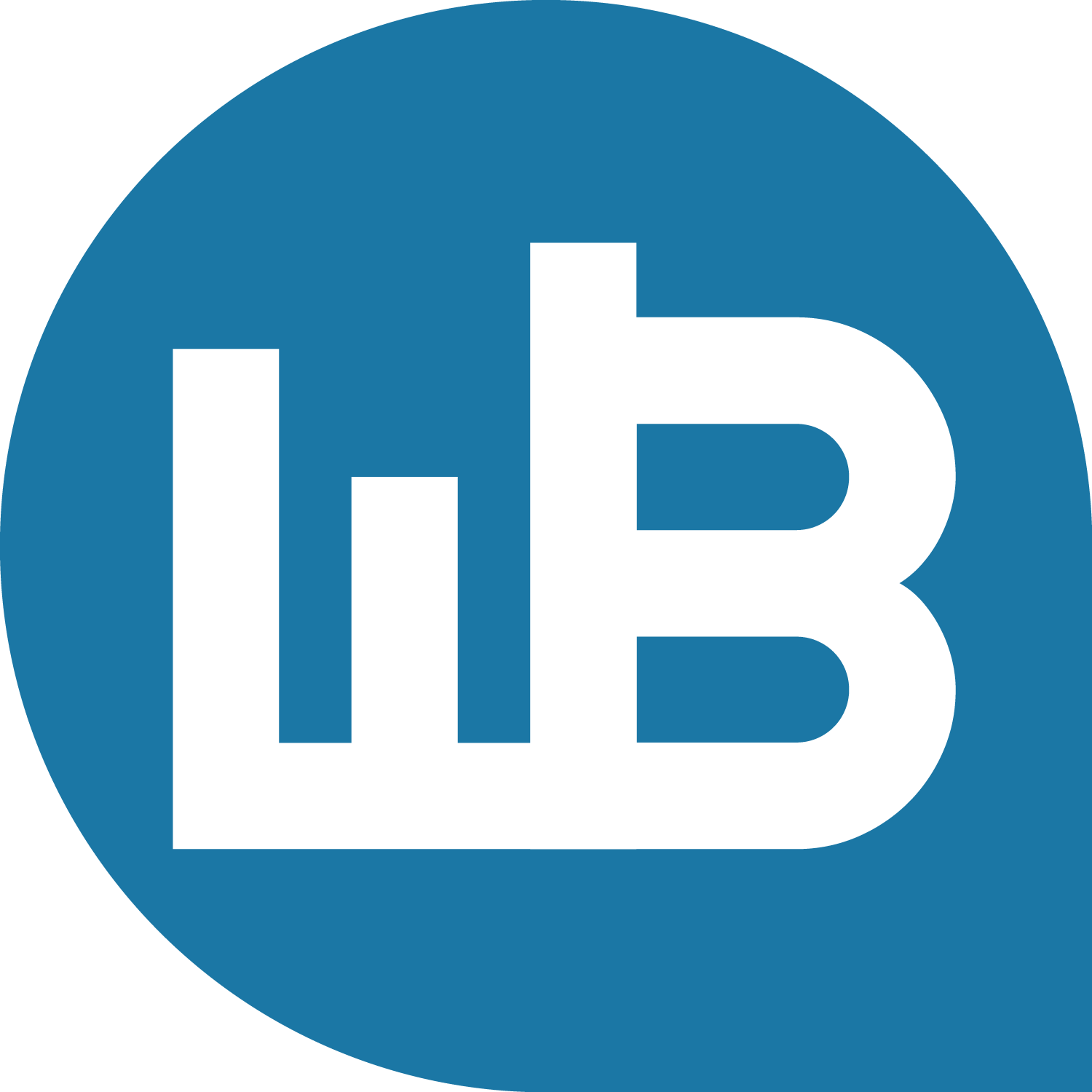 ErtragsmodelleZusammenfassung
Bei direkten Ertragsmodellen werden Güter gegen Geld getauscht.
Indirekte Ertragsmodelle bieten einen kostenlosen primären Dienst im Gegenzug für die Präsenz des Besuchers und die unvermeidliche Werbeeinblendung an.
Content-Marketing-Modelle stellen zunächst kostenfreien Content zur Verfügung und bieten im Anschluss die kostenpflichtige „Premium“-Version an (“Freemium“).
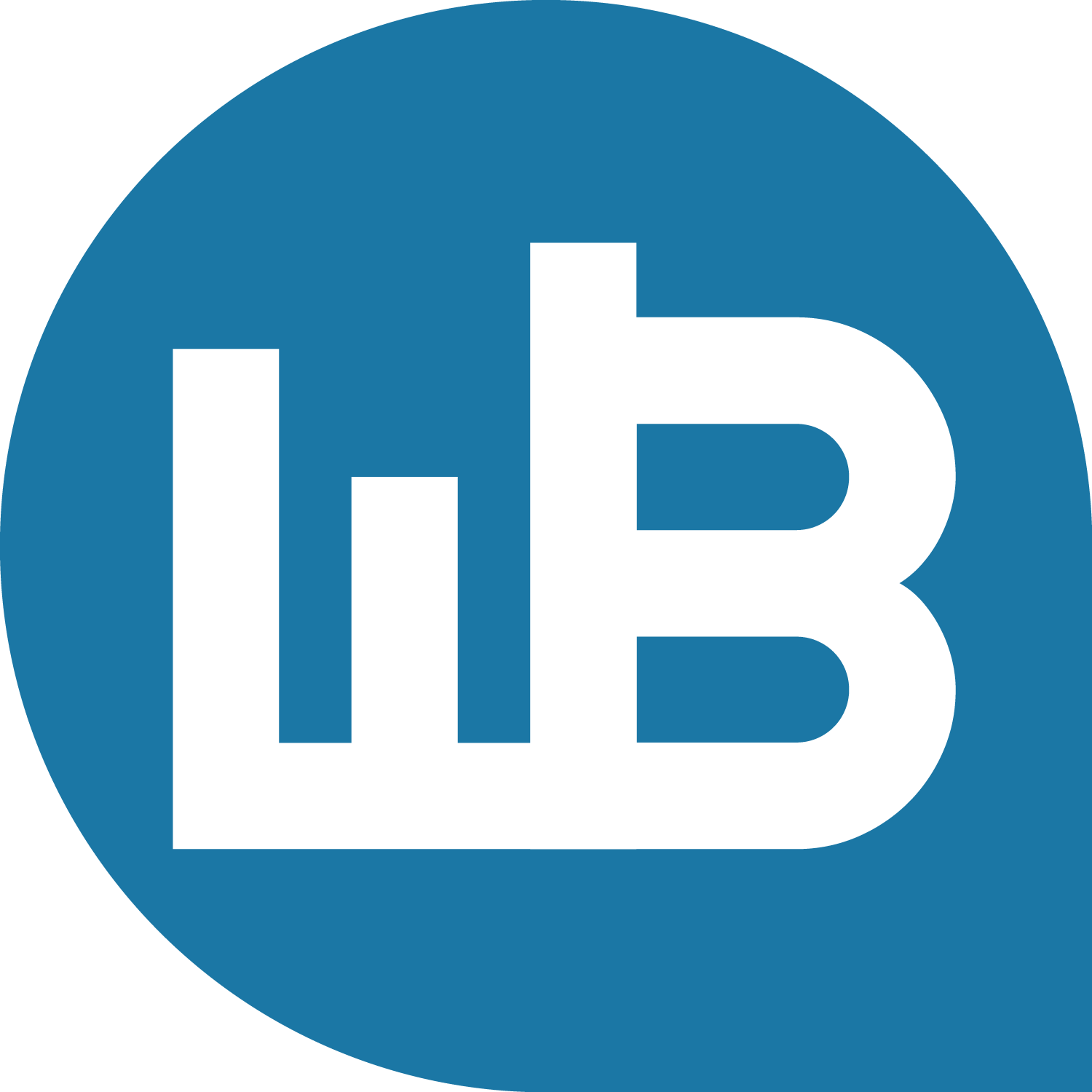